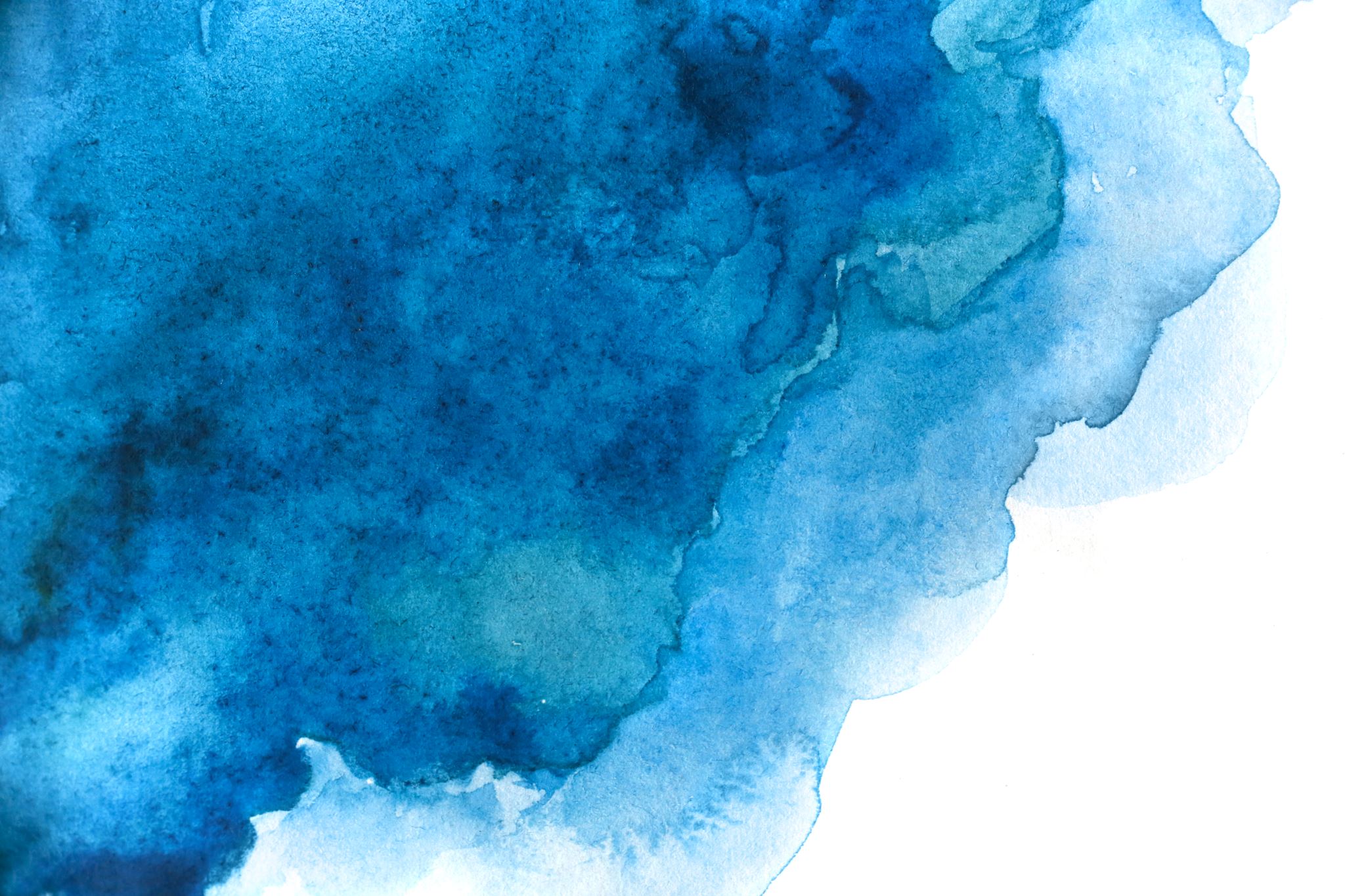 Module on HIV and AIDS in Disability Inclusive Development
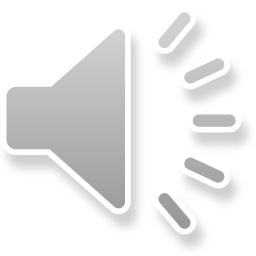 [Speaker Notes: This module, part of the online learning series brought to you by the US International Council on Disability with the generous support of Rehabilitation International, addresses a specific health sector intervention – namely, programming supported by international development that responds to the HIV and AIDS global epidemic.]
Understand the need for disability inclusive approaches to HIV and AIDS programming supported by international cooperation
Explore the evidence base around HIV and AIDS and disability as a risk factor
Examine some approaches to disability inclusive programming in the HIV and AIDS context
Identify additional resources on the issue of disability inclusion in HIV and AIDS programming
Learning Objectives for the Module
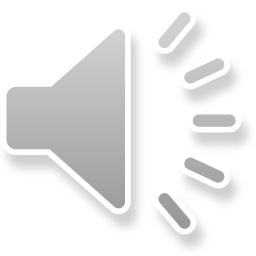 [Speaker Notes: Like other modules in this online learning series, this module has some key learning objectives. These include:
Understand the need for disability inclusive approaches to HIV and AIDS programming supported by international cooperation
Explore the evidence base around HIV and AIDS and disability as a risk factor
Examine some approaches to disability inclusive programming in the HIV and AIDS context
Identify additional resources on the issue of disability inclusion in HIV and AIDS programming]
According to UNAIDS: 
37.7 million [30.2 million–45.1 million] people globally were living with HIV in 2020.
1.5 million [1.0 million–2.0 million] people became newly infected with HIV in 2020.
680 000 [480 000–1.0 million] people died from AIDS-related illnesses in 2020.
79.3 million [55.9 million–110 million] people have become infected with HIV since the start of the epidemic.
The prevalence of HIV/AIDS  is growing among the most marginalized groups in society.
Persons with disabilities are particularly vulnerable to HIV infection, due to their often marginalized status within society.
HIV/AIDS and Disability
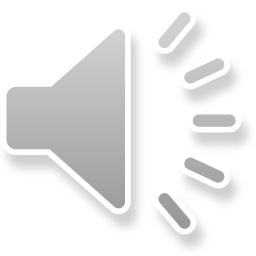 [Speaker Notes: This slide provides some data points on HIV from the UN.  In particular:
37.7 million [30.2 million–45.1 million] people globally were living with HIV in 2020.
1.5 million [1.0 million–2.0 million] people became newly infected with HIV in 2020.
680 000 [480 000–1.0 million] people died from AIDS-related illnesses in 2020.
79.3 million [55.9 million–110 million] people have become infected with HIV since the start of the epidemic.

Significantly for understanding the links between HIV and AIDS and disability, the prevalence of HIV/AIDS  is growing among the most marginalized groups in society.
Persons with disabilities are particularly vulnerable to HIV infection, due to their often marginalized status within society. Evidence based research conducted by the World Bank and Yale University among others discloses disability as a risk factor for HIV infection.]
Persons with disabilities often face multiple risk factors that increase exposure to HIV infection, including:
Poverty
Multiple forms of discrimination 
Limited access to employment
Limited access to education 
Limited access to information
Limited access to health care services
Vulnerability to sexual violence and exploitation
Disability as a Risk Factor for Exposure to HIV
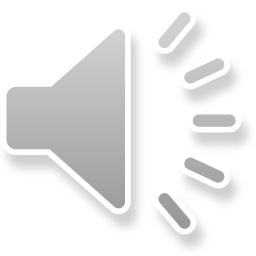 [Speaker Notes: Why is disability a risk factor for exposure to HIV? There are many factors – some of these include:
Poverty
Multiple forms of discrimination 
Limited access to employment
Limited access to education 
Limited access to information
Limited access to health care services
Vulnerability to sexual violence and exploitation]
Persons with HIV/AIDS are likely to develop some form of disability as a result of the disease.
The combination of disability and HIV/AIDS can compound experiences of discrimination and can impact needs for services.
HIV/AIDS should be recognized as a disability, whether or not symptoms have developed.
The Link betweenDisability and HIV/AIDS
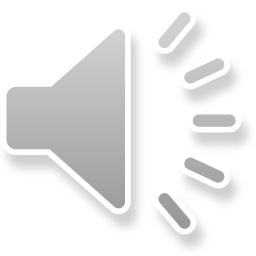 [Speaker Notes: It is also important to examine the connection or linkages between people living with HIV and AIDS and persons with disabilities.  Here are a few connections:
Persons with HIV/AIDS are likely to develop some form of disability as a result of the disease.
The combination of disability and HIV/AIDS can compound experiences of discrimination and can impact needs for services.
HIV/AIDS should be recognized as a disability, whether or not symptoms have developed. This is the case in the United States, for instance, where HIV disease even among an asmyptmatic persons is a disability and triggers disability rights protections. This is not the case in many countries, whoever, where HIV is highly stigmatized and where disability, also highly stigmatized, is not a status that people with HIV want to claim.]
Shared Stigma & Discrimination
Persons with disabilities and persons living with HIV/AIDS share a common experience of stigma and discrimination:
Both groups are subjected to discrimination in employment, immigration, social protection benefits, and health care access;
Both groups are at risk of being subjected to coercive treatments, such as involuntary sterilization, medical testing, and forced institutionalization.
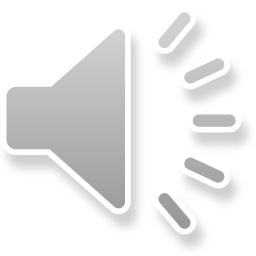 [Speaker Notes: Persons with disabilities and persons living with HIV/AIDS share a common experience of stigma and discrimination:
Both groups are subjected to discrimination in employment, immigration, social protection benefits, and health care access;
Both groups are at risk of being subjected to coercive treatments, such as involuntary sterilization, medical testing, and forced institutionalization.]
Examining Shared Stigma
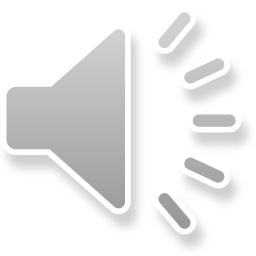 [Speaker Notes: The table on the slide examines the common experience of stigma faced both by persons with HIV and AIDS and persons with disabilities. Many of these overlap. Understanding these connections is useful for designing interventions to reach people living with or at high risk for HIV and for reaching persons with disabilities in inclusive HIV and AIDS programming.]
Disability and HIV/AIDS create the basis for multidimensional discrimination.
Persons with a disability and HIV/AIDS experience discrimination:
When they do not receive equal access to health services;
When medical facilities are not accessible;
When they are not provided with reasonable accommodation by their employers;
When children who have lost parents to HIV/AIDS are segregated from their community and forced to live in institutional settings;
When women are denied access to health and reproductive health services.
Discrimination based on Disability and HIV/AIDS
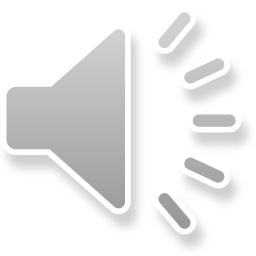 [Speaker Notes: What does discrimination look like in the context of disability and HIV and AIDS?  It is clear that disability and HIV/AIDS create the basis for multidimensional discrimination.
Persons with a disability and HIV/AIDS experience discrimination:
When they do not receive equal access to health services;
When medical facilities are not accessible;
When they are not provided with reasonable accommodation by their employers;
When children who have lost parents to HIV/AIDS are segregated from their community and forced to live in institutional settings;
When women are denied access to health and reproductive health services.]
National and International Efforts to Reduce Discrimination
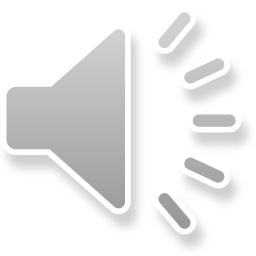 [Speaker Notes: To what extent are there national and international efforts to reduce discrimination on the basis of HIV and AIDS and on the basis of disability? How might such approaches form part of the design and implementation of HIV and AIDS programming?]
What duties do States have to ensure that persons with disabilities can access HIV and AIDS services and programs?
The CRPD requires the provision of reasonable accommodation (and other supports)  for a person with a disability who needs it. This includes health care related services and facilities. 
‘Reasonable accommodation’ means necessary and appropriate modification and adjustments not imposing a disproportionate or undue burden, where needed in a particular case, to ensure to persons with disabilities the enjoyment or exercise on an equal basis with others of all human rights and fundamental freedoms
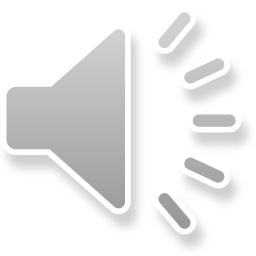 [Speaker Notes: The CRPD provides that non-discrimination on the basis of disability requires the provision of reasonable accommodation (and other supports). This includes health care related services and facilities - 
“‘Reasonable accommodation’ means necessary and appropriate modification and adjustments not imposing a disproportionate or undue burden, where needed in a particular case, to ensure to persons with disabilities the enjoyment or exercise on an equal basis with others of all human rights and fundamental freedoms”]
Core elements of reasonable accommodation in an HIV/AIDS context:
Identifying and removing barriers (e.g., to an HIV testing site);
Making modifications or adjustments that are necessary and appropriate and that do not impose a disproportionate or undue burden (e.g., providing a ramp at testing and counselling sites for users with physical disabilities);
Responding to the specific, individual circumstances of the person with a disability (e.g., do not assume that all blind people need the same kind of accommodation); 
Finding solutions to address barriers that are appropriate to the individual with a disability (e.g., using plain language and easy read materials for a person with an intellectual disability);
Recognizing that some accommodations may entail cost-free changes to standard practices while others may require resources; 
Understanding that disability accommodations apply to ensuring the enjoyment of all human rights for all persons with disabilities, including persons living with HIV.
Duty to Provide Reasonable Accommodation in an HIV and AIDS program
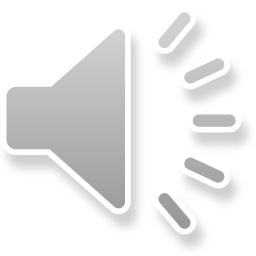 [Speaker Notes: What does the duty to provide reasonable accommodation mean in the context of HIV and AIDS programming?  It can mean:
Identifying and removing barriers (e.g., to an HIV testing site);
Making modifications or adjustments that are necessary and appropriate and that do not impose a disproportionate or undue burden (e.g., providing a ramp at testing and counselling sites for users with physical disabilities);
Responding to the specific, individual circumstances of the person with a disability; 
Finding solutions to address barriers that are appropriate to the individual with a disability (e.g., using plain language and easy read materials for a person with an intellectual disability);
Recognizing that some accommodations may entail cost-free changes to standard practices while others may require resources; 
Understanding that disability accommodations apply to ensuring the enjoyment of all human rights for all persons with disabilities, including persons living with HIV.]
Failure to Provide Reasonable Accommodation is Discrimination
The duty to provide reasonable accommodation is part of the non-discrimination obligation.
For example, failure to:
provide a physically accessible environment for HIV testing;
provide HIV information in accessible formats;
provide information about the use of antiretroviral drugs to a person living with HIV/AIDS who cannot read;
provide sign language interpretation or other means of accessible communication at HIV testing centers for persons who are deaf.
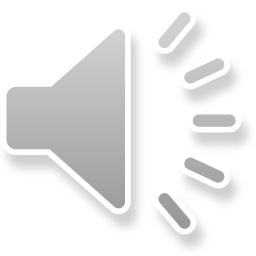 [Speaker Notes: The failure to provide reasonable accommodation to a persons with a disability in the context of HIV and AIDS programming is discrimination. Some examples are the following:
provide a physically accessible environment for HIV testing;
provide HIV information in accessible formats;
provide information about the use of antiretroviral drugs to a person living with HIV/AIDS who cannot read;
provide sign language interpretation or other means of accessible communication at HIV testing centers for persons who are deaf.]
Conduct disability audits to identify barriers;
Develop HIV/AIDS education materials that are accessible and make use of Braille, sign language;
Improve capacity for care and treatment through disability awareness;
Recognize high risk of sexual violence against persons with disabilities and provide accessible assistance programmes to reduce risk; 
Conduct research to understand what programmes work for persons with disabilities and why;
Conduct research on treatments for persons with disabilities; and
Monitor and evaluate pilot projects on HIV/AIDS and disability.
Measures to Facilitate Disability Inclusion  in HIV/AIDS Response
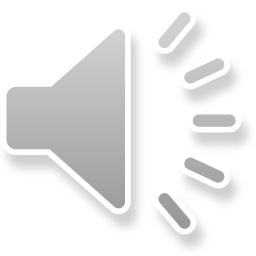 [Speaker Notes: There are many measures that can be taken to help advance disability inclusion in HIV and AIDS response.  Some of these include the following:
Conduct disability audits to identify barriers;
Develop HIV/AIDS education materials that are accessible and make use of Braille, sign language.
Improve capacity for care and treatment through disability awareness;
Recognize high risk of sexual violence against persons with disabilities and provide accessible assistance programmes to reduce risk; 
Conduct research to understand what programmes work for persons with disabilities and why;
Conduct research on treatments for persons with disabilities; and
Monitor and evaluate pilot projects on HIV/AIDS and disability.]
Ensure HIV policies, guidelines and programs are designed and implemented to be accessible to all persons with disabilities; 
Make it mandatory for all HIV programs to provide accessible information, support and services for persons with disabilities;
 Develop, validate and support the use of impairment-specific and disaggregated indicators in the national AIDS monitoring and evaluation system; and 
Promote and fund research on HIV and disability, ensuring that persons with disabilities are included on the research team designing, implementing and analyzing the research.
Actions for International Agencies in Partnership with Governments and Civil Society
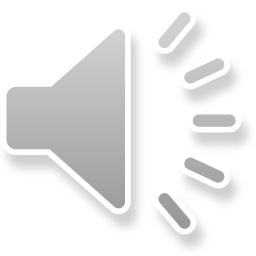 [Speaker Notes: Actions that can be undertaken by international agencies in partnership with government and civil society in disability inclusive HIV response include the following:
Ensure HIV policies, guidelines and programs are designed and implemented to be accessible to all persons with disabilities; 
Make it mandatory for all HIV programs to provide accessible information, support and services for persons with disabilities;
 Develop, validate and support the use of impairment-specific and disaggregated indicators in the national AIDS monitoring and evaluation system; and 
Promote and fund research on HIV and disability, ensuring that persons with disabilities are included on the research team designing, implementing and analyzing the research.]
Include persons with disabilities as personnel in HIV/AIDS programmes;
Consult with persons with disabilities and DPOs in the design of HIV/AIDS education and outreach materials;
Include persons with disabilities on HIV/AIDS outreach training teams;
Include DPOs in consultations on the formulation of national AIDS strategies and plans.
Consulting with OPDs and Persons with Disabilities for HIV/AIDS Response
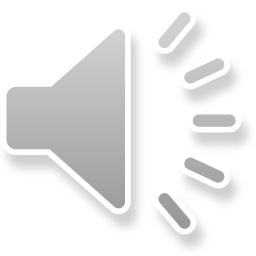 [Speaker Notes: Likely the most important concept in disability inclusive HIV and AIDS programming is to include persons with disabilities and their representative organizations in programming at all phases and levels.  This might include: 
Include persons with disabilities as personnel in HIV/AIDS programmes;
Consult with persons with disabilities and DPOs in the design of HIV/AIDS education and outreach materials;
Include persons with disabilities on HIV/AIDS outreach training teams;
Include DPOs in consultations on the formulation of national AIDS strategies and plans.]
Kenya Case Study:  A health NGO offered special HIV voluntary counselling and testing services for persons who are deaf. The services include confidential HIV counselling and testing at clinics managed by staff who are deaf; mobile VCT activity and community mobilization in urban and rural deaf communities; support to clients who are deaf in need of referral and care; establishment of post-test support groups within deaf communities; and development of communication materials.
Accessible Practice in HIV/AIDS Programming
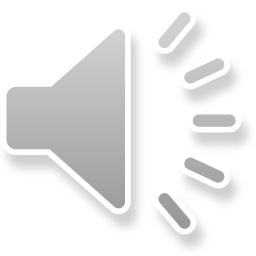 [Speaker Notes: Kenya provides an example of an inclusive accessible practice.  There, a health NGO offered special HIV voluntary counselling and testing services for persons who are deaf. The services include confidential HIV counselling and testing at clinics managed by staff who are deaf; mobile VCT activity and community mobilization in urban and rural deaf communities; support to clients who are deaf in need of referral and care; establishment of post-test support groups within deaf communities; and development of communication materials.]
View Viewing:  MADIPHA Association, Uganda

Michael Miiro who leads MADIPHA (Masaka Association of Persons with disabilities living with HIV/AIDS) in Uganda was in conversation with CNS (Citizen News Service) on the sidelines of 49th Union World Conference on Lung Health in The Hague, Netherlands. 
In his video, he shares his insights on disability rights for people living with HIV and co-infected with TB. He also shares MADIPHA’s core activities which also include focus on sexual and gender-based violence, livelihood and household income, and policy advocacy and inclusion.
Good Practice Highlight: Uganda
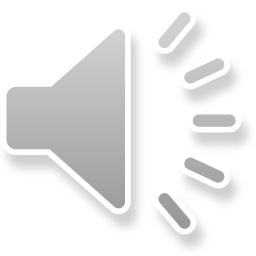 [Speaker Notes: A good practice highlight for disability inclusive HIV and AIDS programming comes from Uganda. In this video link, Michael Miiro who leads MADIPHA (Masaka Association of Persons with disabilities living with HIV/AIDS) in Uganda was in conversation with CNS (Citizen News Service) on the sidelines of 49th Union World Conference on Lung Health in The Hague, Netherlands. 
In his video, he shares his insights on disability rights for people living with HIV and co-infected with TB. He also shares MADIPHA’s core activities which also include focus on sexual and gender-based violence, livelihood and household income, and policy advocacy and inclusion.]
A US Government supported HIV and AIDS project in Zambia - Reaching HIV and AIDS Affected People with Integrated Development and Support (RAPIDS) - worked with a local OPD and hired a local disability advocate to provide technical disability expertise to the large HIV and AIDS program team to ensure that persons with disabilities were reached in the program both as beneficiaries of inclusive HIV and AIDS programing, such as prevention, and also to enable their participation as implementers, for instance as peer educators.
Zambia: Disability Inclusive PEPFAR Program
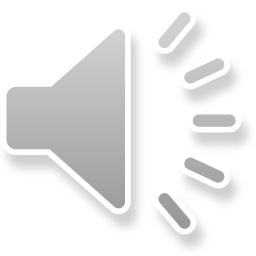 [Speaker Notes: Yet another good practices comes from Zambia, where the US was implementing a very large HIV and AIDS development project.  The project, - Reaching HIV and AIDS Affected People with Integrated Development and Support (RAPIDS) - worked with a local OPD and hired a local disability advocate to provide technical disability expertise to the large HIV and AIDS program team to ensure that persons with disabilities were reached in the program both as beneficiaries of inclusive HIV and AIDS programing, such as prevention, and also to enable their participation as implementers, for instance as peer educators.]
South Africa’s policy legislation and AIDS programming is highly inclusive of persons with disabilities. 
Disability issues are included in the South Africa HIV Treatment Guidelines in light of the increasing number of disabled people in need of HIV medical care. 
The South African Government has undergone the process of accreditation of disability organizations as implementers of HIV and AIDS programs to increase access to treatment. 
Counsellors with disabilities are placed in voluntary testing centers as peer counselors to counsel both disabled and non-disabled clients.
Free HIV testing is encouraged at meetings of disability organizations in another approach to inclusive outreach. 
Sign language interpreters are being trained in matters related to HIV and these trained sign interpreters are being assigned to HIV clinics in many urban areas.
South Africa Efforts to Advance Disabilty Inclusion in HIV and AIDS Programs
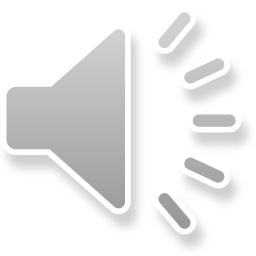 [Speaker Notes: South Africa’s policy legislation and AIDS programming is highly inclusive of persons with disabilities in many respects. 
Disability issues are included in the South Africa HIV Treatment Guidelines in light of the increasing number of disabled people in need of HIV medical care. 
The South African Government has undergone the process of accreditation of disability organizations as implementers of HIV and AIDS programs to increase access to treatment. 
Counsellors with disabilities are placed in voluntary testing centres as peer counselleors to counsel both disabled and non-disabled clients.
Free HIV testing is encouraged at meetings of disability organizations in another approach to inclusive outreach. 
Sign language interpreters are being trained in matters related to HIV and these trained sign interpreters are being assigned to HIV clinics in many urban areas.]
Additional Resources on HIV and AIDS
UNAIDS/WHO/OHCHRDisability and HIV Policy Brief
World Bank/ Yale UniversityHIV/AIDS and Disability: Capturing Hidden Voices (2004)
Global Partnership for Disability and DevelopmentRape of Individuals with Disabilities: AIDS and the Folk Belief of Virgin Cleansing (2004)
Disability in National Strategic Plans on HIV and AIDS: A Review on the National Response to the Interrelations of Disability and HIV in Eastern and Southern Africa (HEARD, December 2009)
Netherlands Ministry of Foreign Affairs – VSO’s Right to Life ProgramA Handbook on Best Practices Regarding HIV and AIDS for People with Disabilities: Services, Policy Advocacy, Programming (December 2009)
National Responses to Disability and HIV in Eastern and Southern Africa (February 2010)
HIV/AIDS, Disability and Discrimination: A Thematic Guide on Inclusive Law, Policy and Programming (2012).
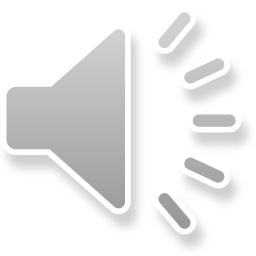 [Speaker Notes: The slide lists resources addressing HIV and AIDS in the context of disability and international cooperation. Links are provided to these resources.]